Changes in the Values of Ecosystem Services along a Rural-Urban Gradient
Kathleen Radford
University of Salford, UK
Urban Environments
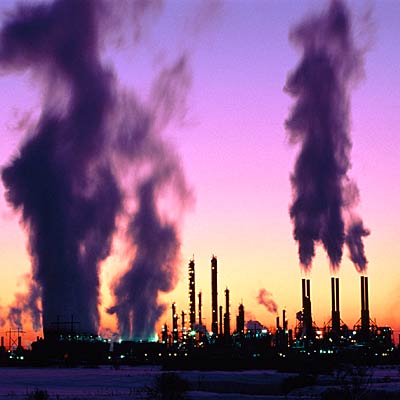 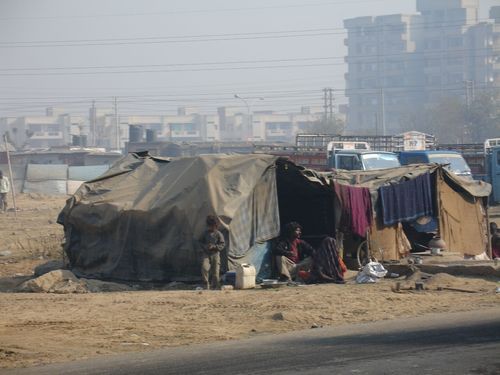 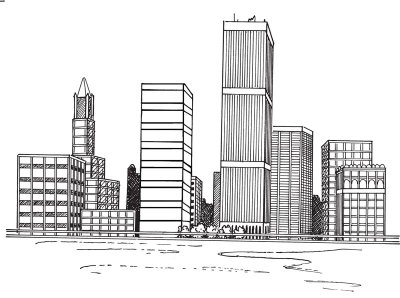 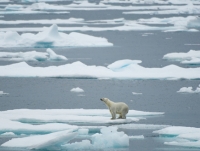 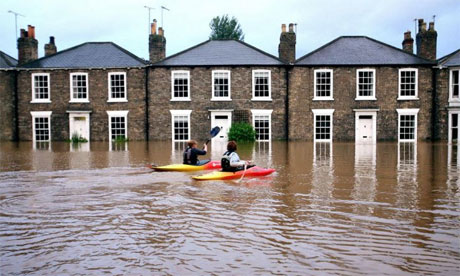 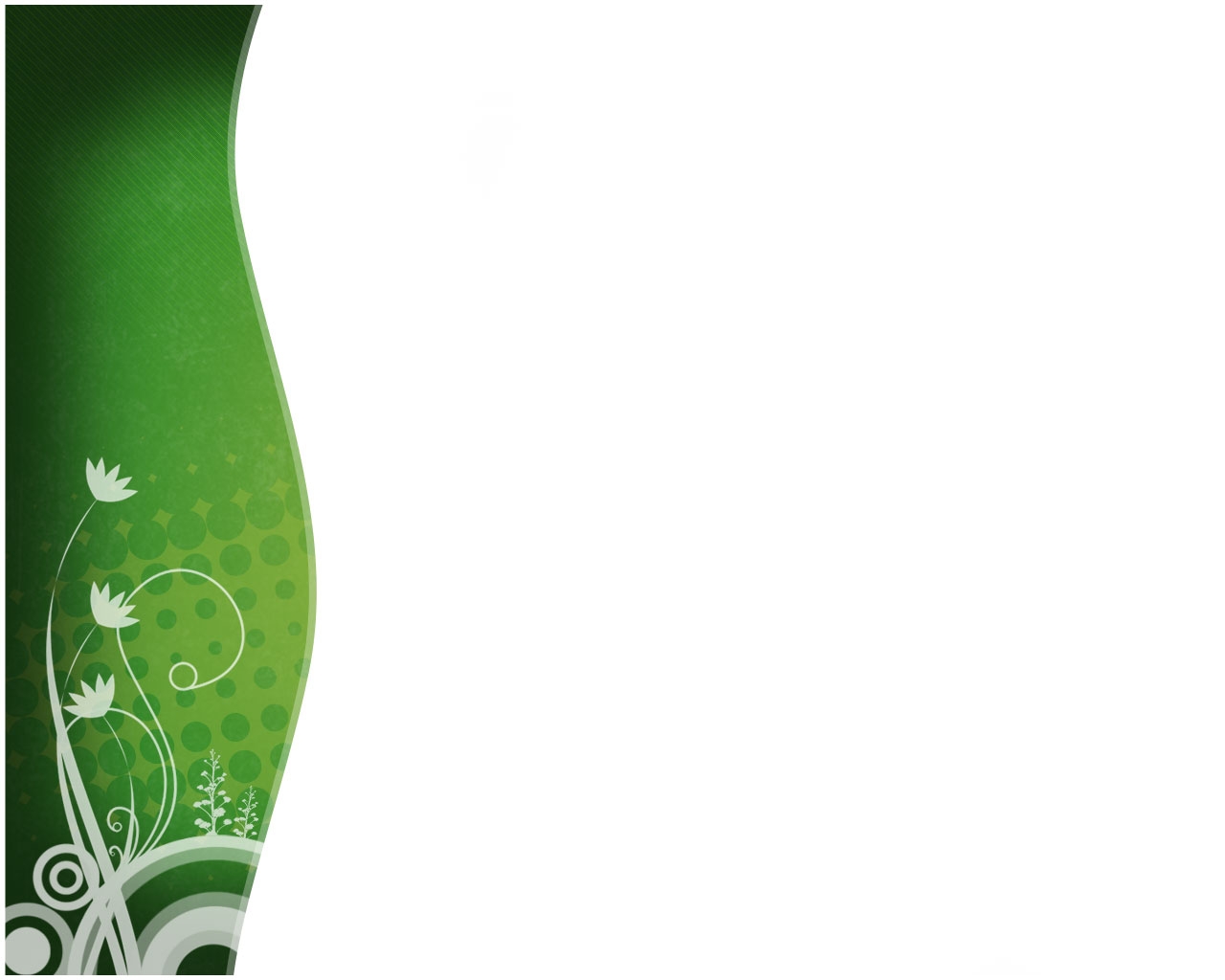 Ecosystem services important to urban environments
Aesthetics
Recreation
Spiritual
Genetic/ Biodiversity Conservation
Air Quality
Noise Buffering
Climate
Pollination
Water Flow Regulation
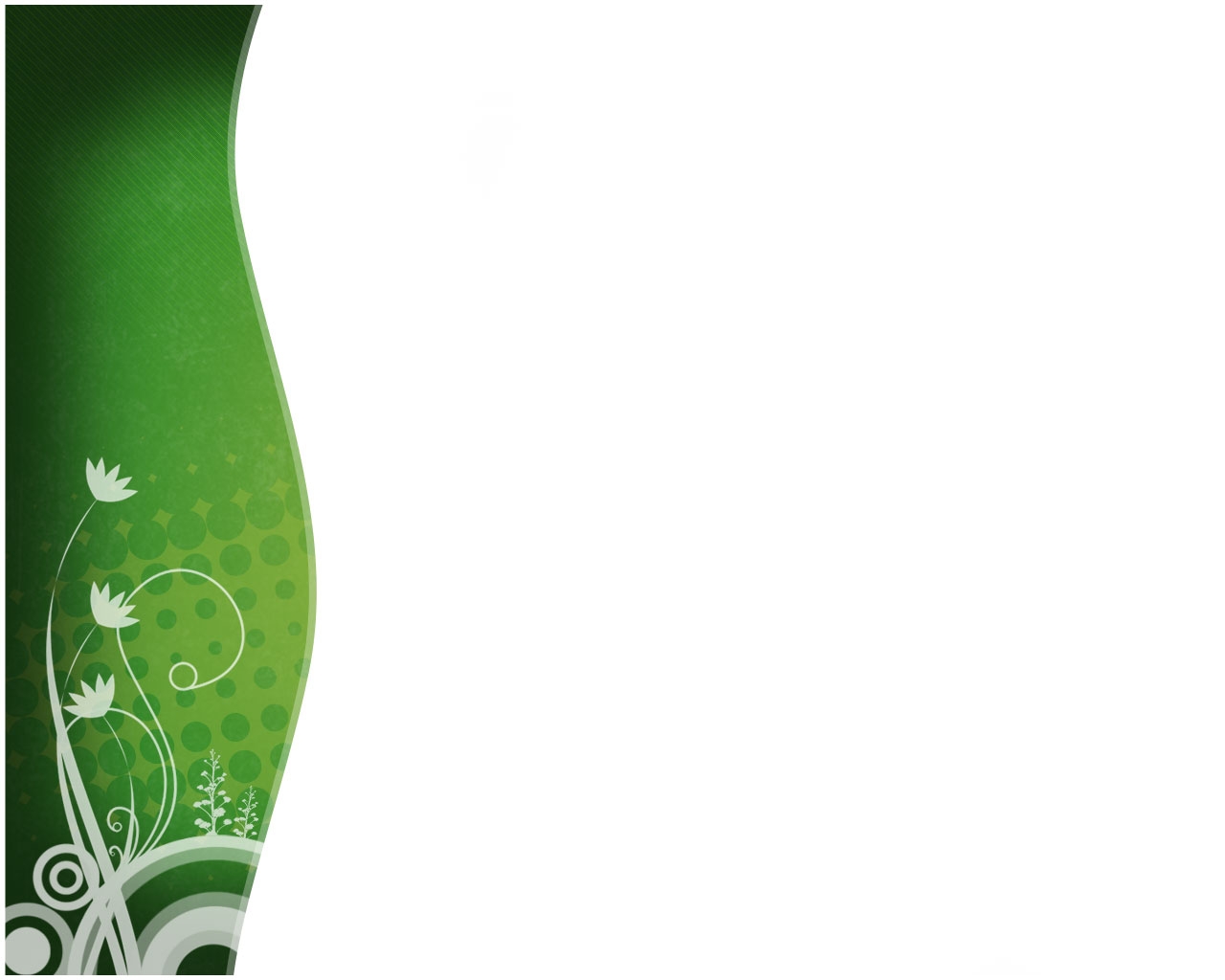 Valuing Ecosystem Services in Non-Economic Terms
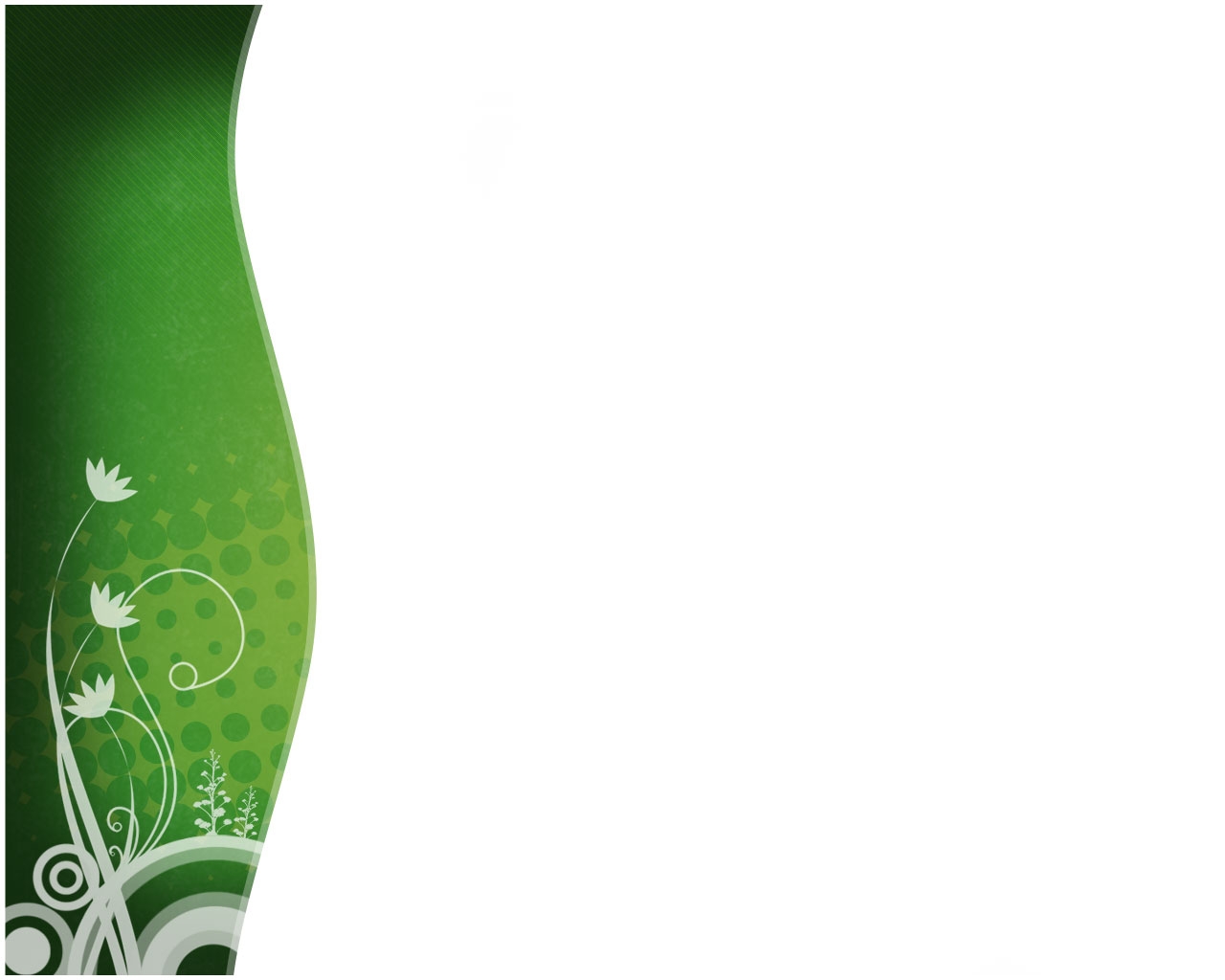 Valuing Ecosystem Services in Non-Economic Terms
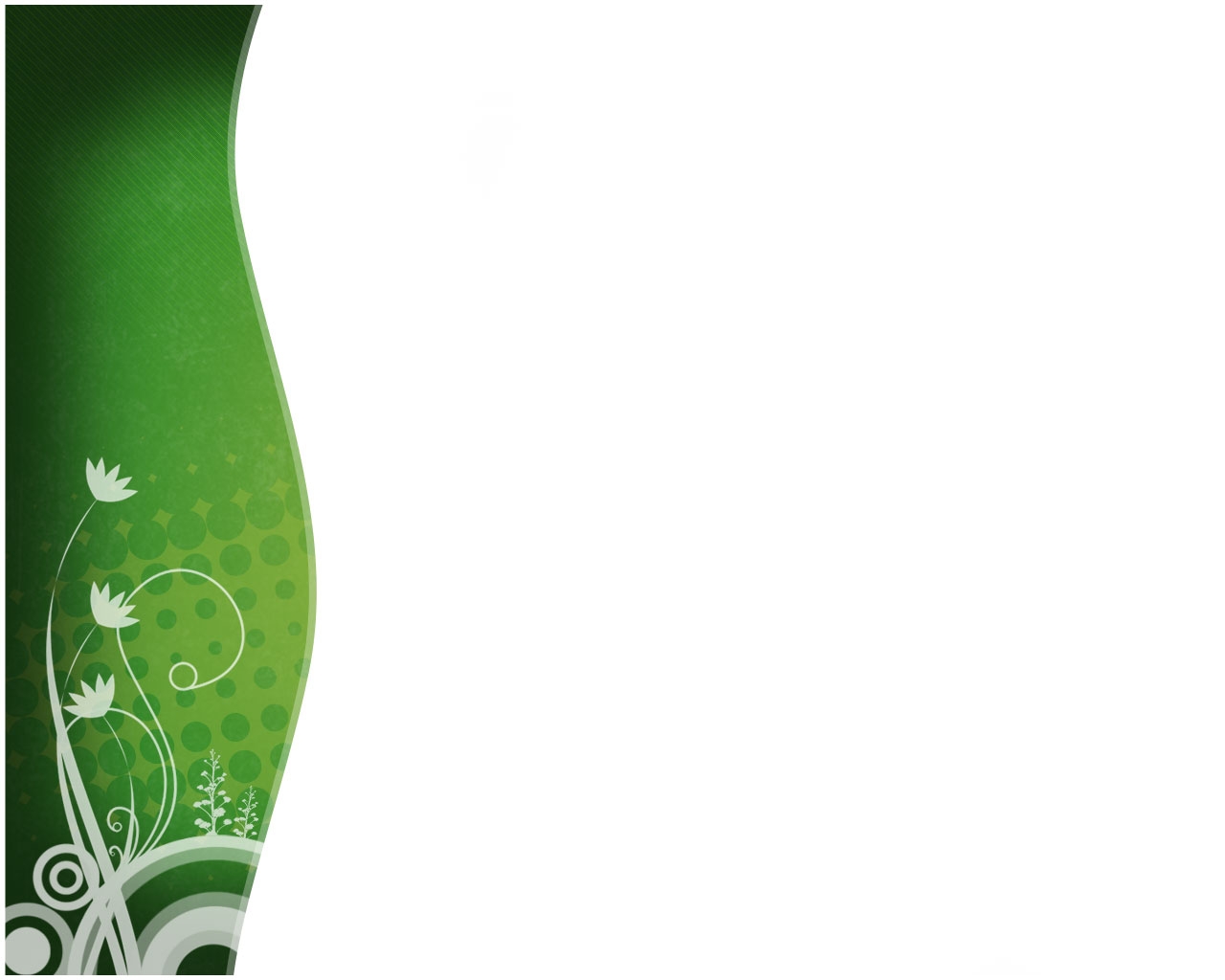 New Assessment Tool
Aesthetic and Spiritual Ecosystem Services
Green Flag Award
Residential Environment Assessment Tool
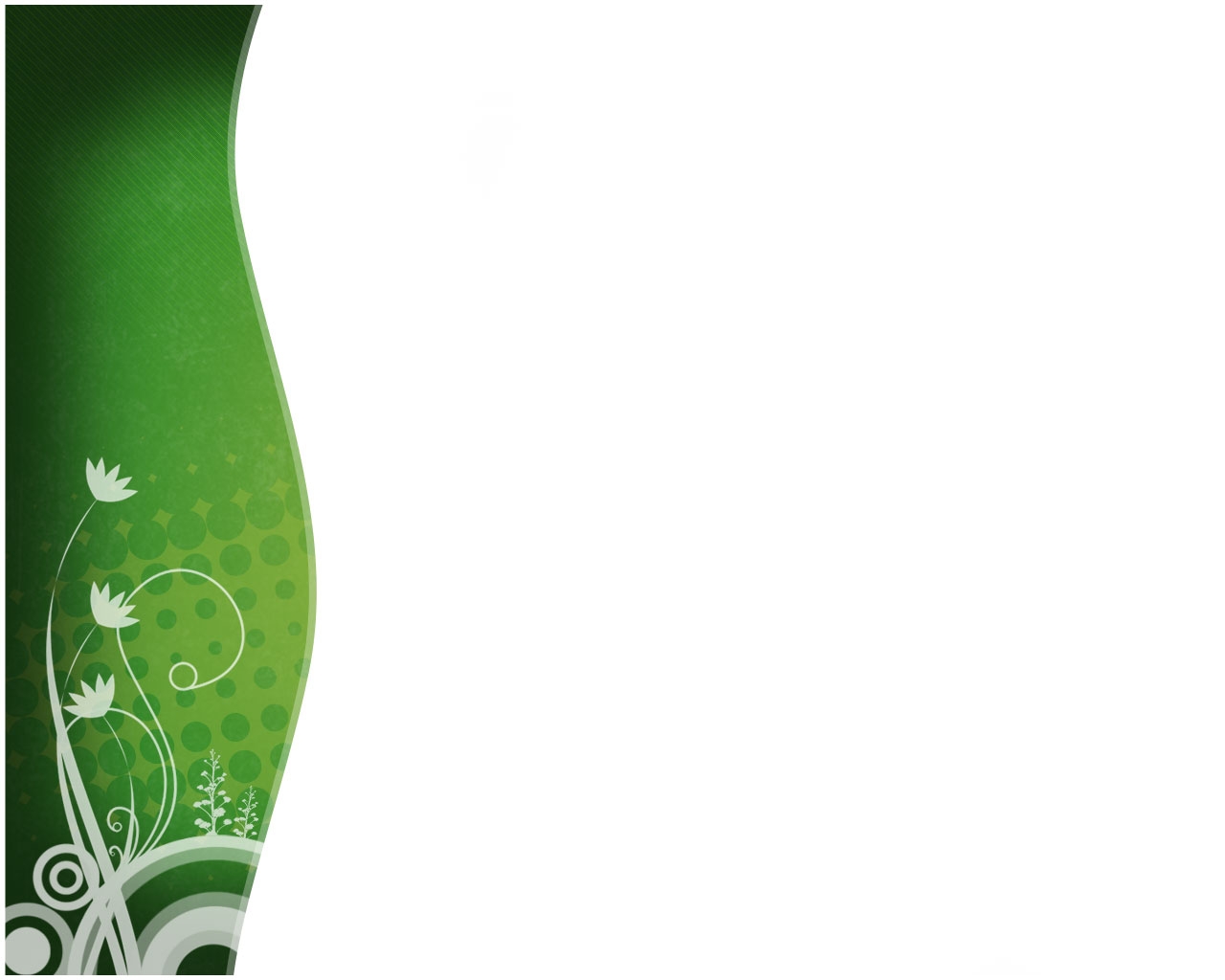 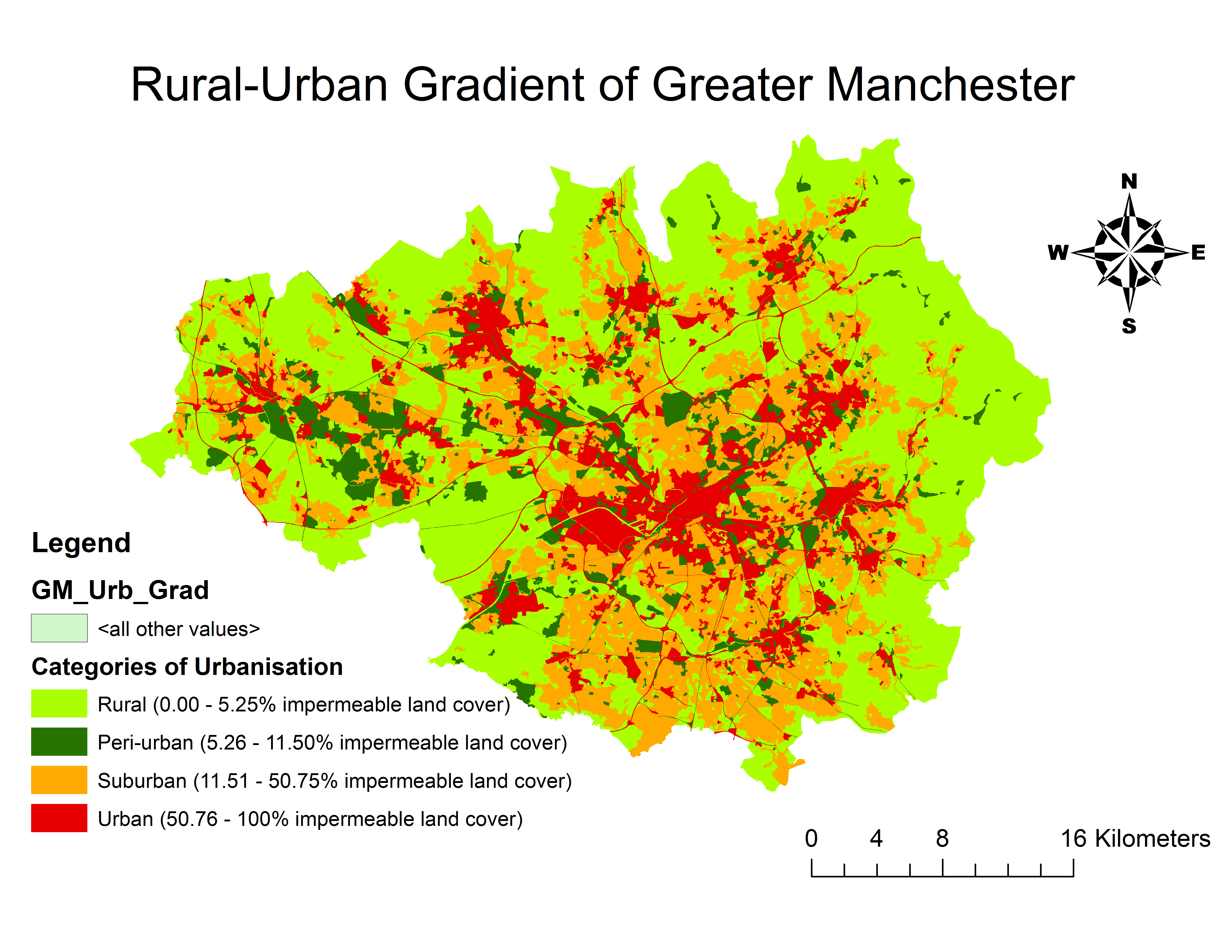 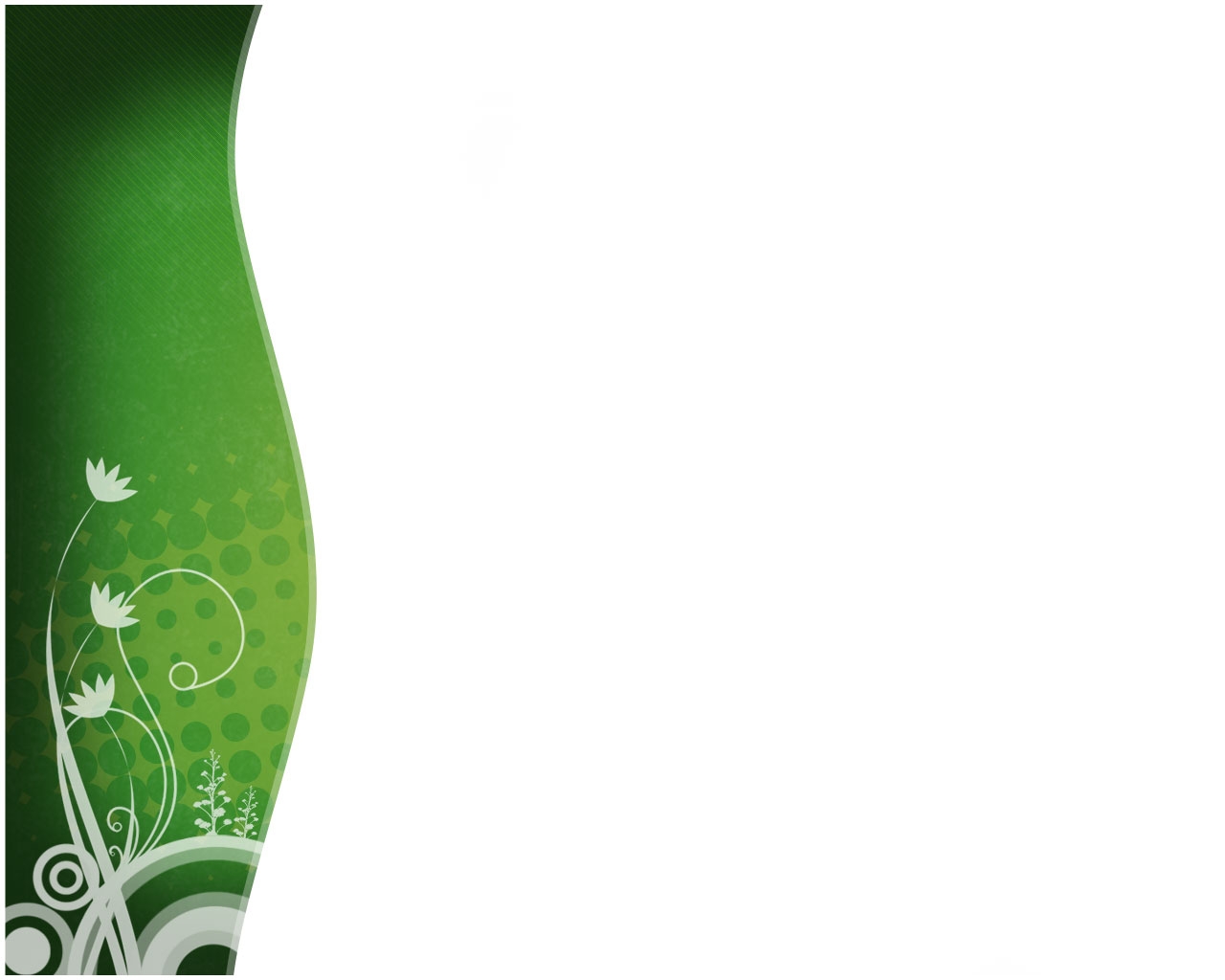 Results: Cultural Services
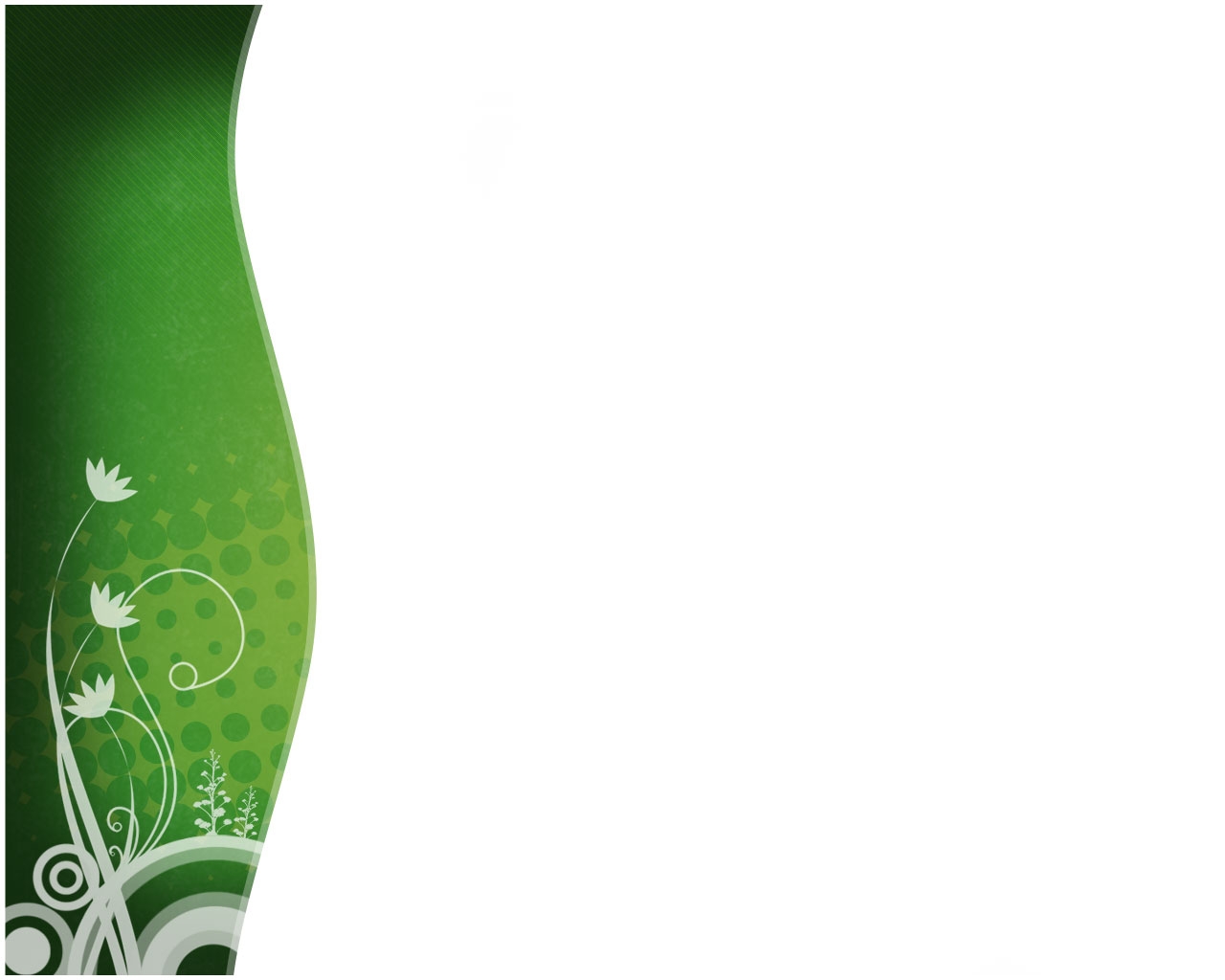 Results: Regulatory Services
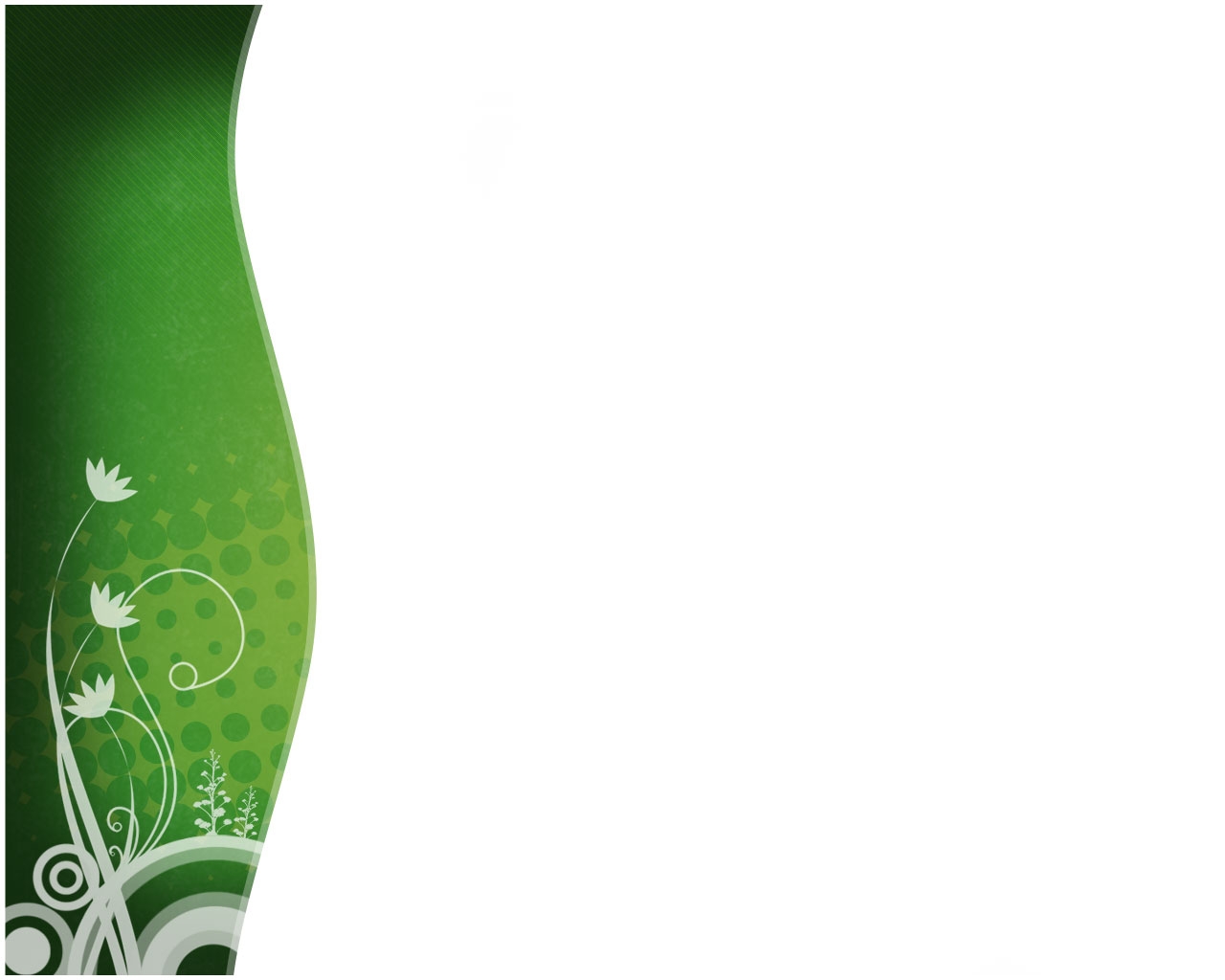 Results: Provisioning Services
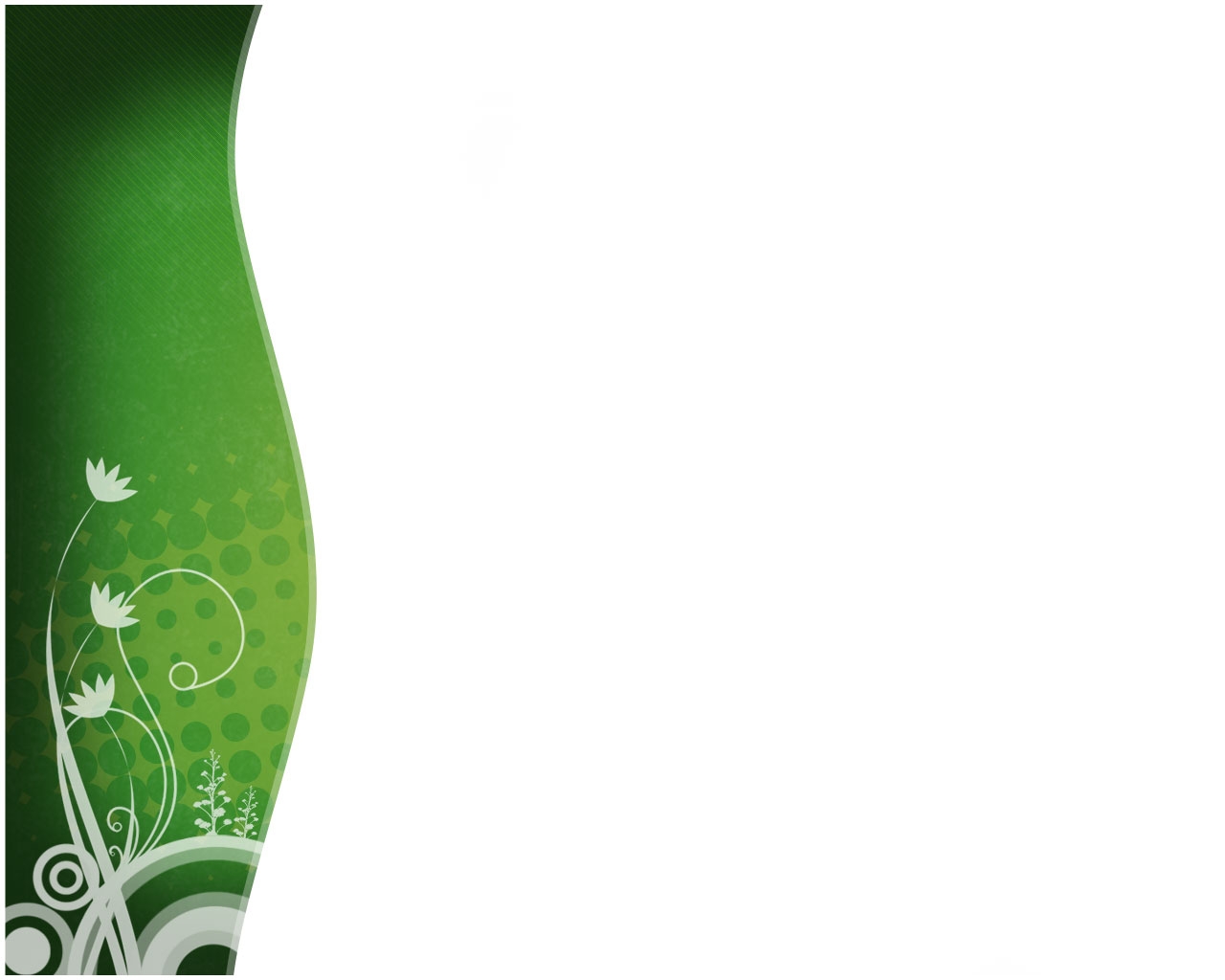 Urban environments – the problems?
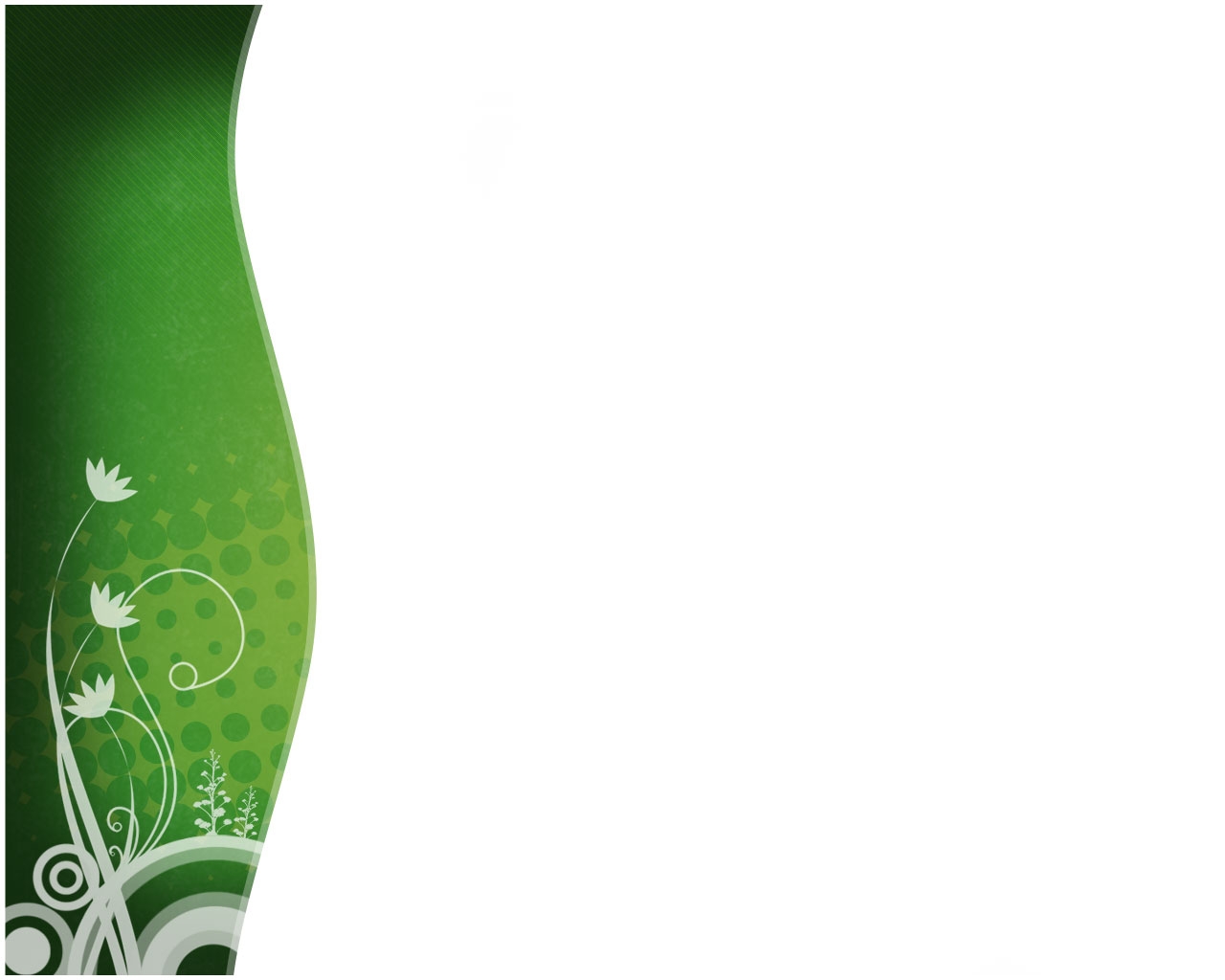 Contact details:
Kathleen Radford

University of Salford, Manchester, UK

Email: k.g.radford@edu.salford.ac.uk

www.els.salford.ac.uk/urbannature
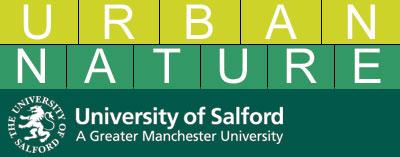